Resistive CircuitsThe circuits in which the resistors are connected in series or parallel or parallel-series combinations.
Series Circuit
The circuit in which the resistors are connected end-to-end in series with the battery.in other words the same current passes through each component. Consider three resistors R1, R2 and R3 are connected in series with the battery as shown in fig. As the result same current I flow through each resistor



Then the voltage drop through each resistor are V1= IR1, V1= IR1 and V2 = IR2 and V3 = IR3. The sum of these voltage drops must be equal to the applied voltage.                                   V = V1 + V2 + V3
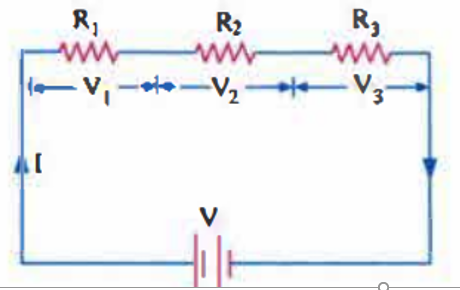 Total series resistance
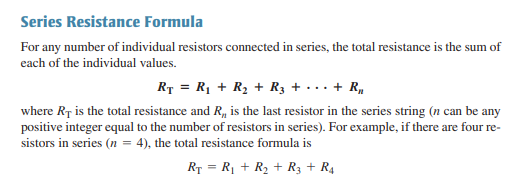 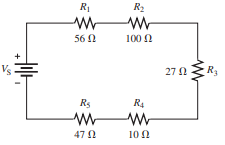 The total resistance of above circuit is
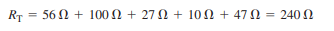 Example
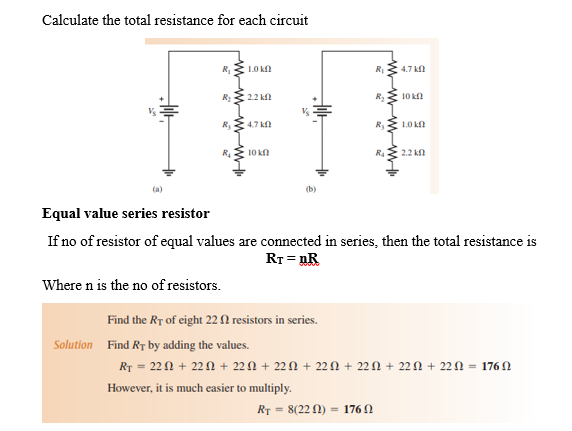 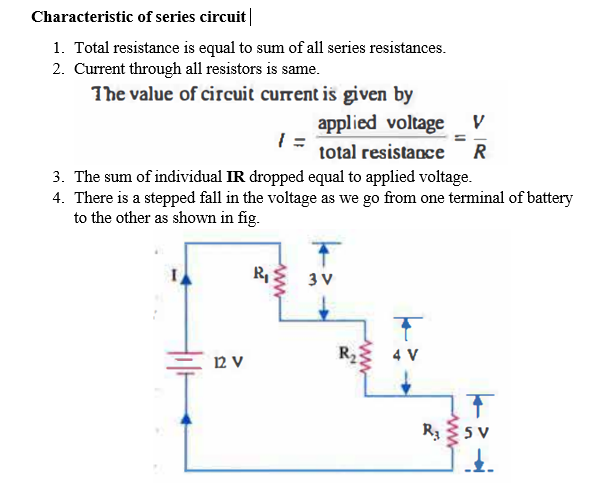 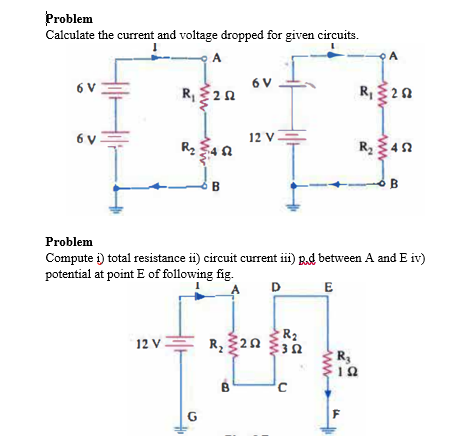 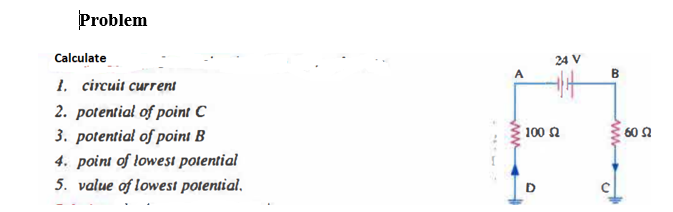 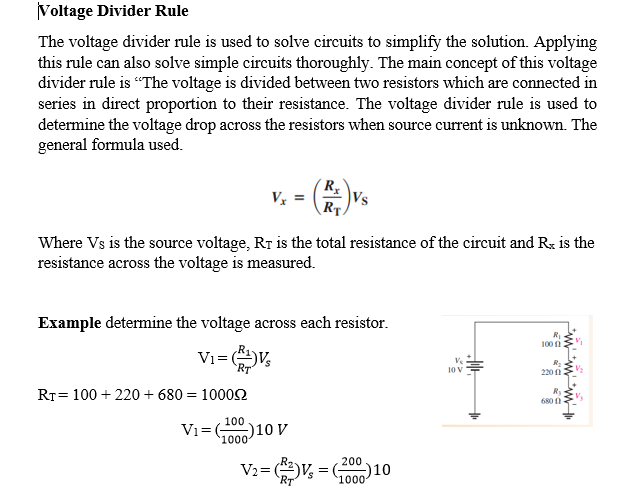 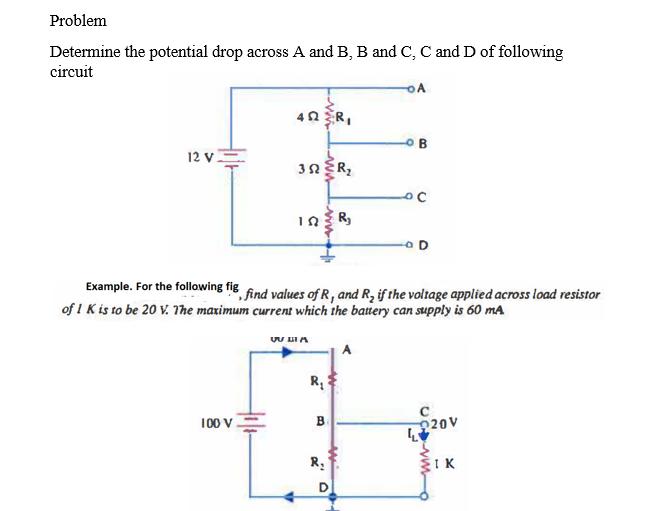 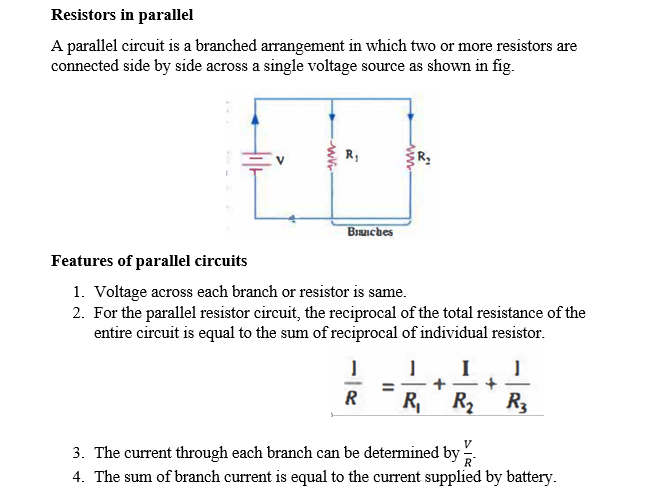 Example
Determine i) total resistance of the circuit ii) current through each branch iii) current supplied by battery.
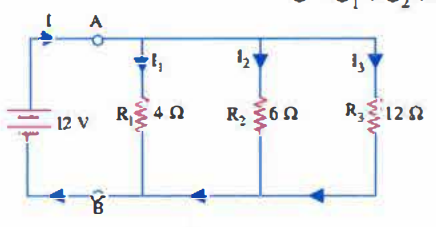